Figure 6. Reactive control model for online conflict resolution: When the level of conflict at a sensory processing ...
Cereb Cortex, Volume 20, Issue 11, November 2010, Pages 2675–2683, https://doi.org/10.1093/cercor/bhq013
The content of this slide may be subject to copyright: please see the slide notes for details.
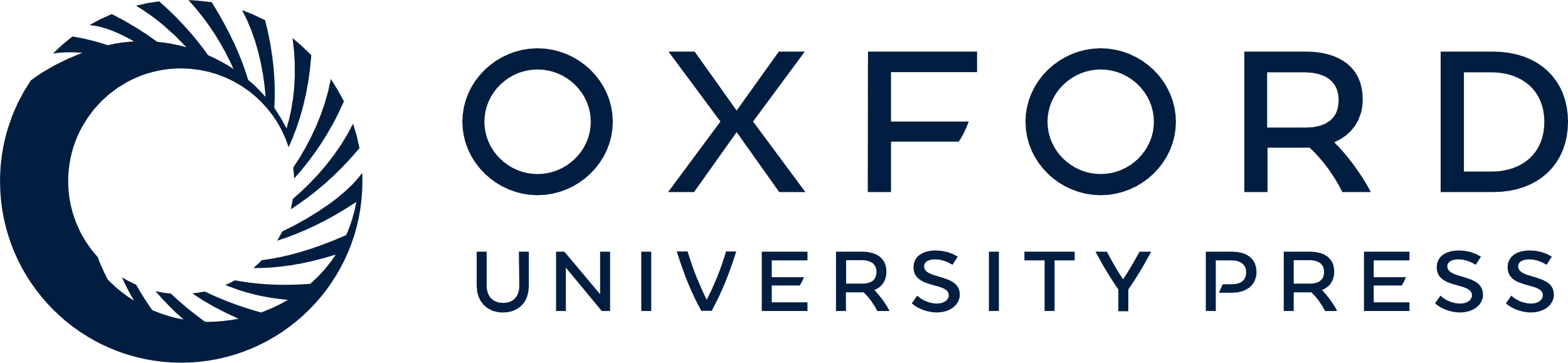 [Speaker Notes: Figure 6. Reactive control model for online conflict resolution: When the level of conflict at a sensory processing stage is high, the conflict is detected by a detector of the conflict monitoring system, the DLPFC. The DLPFC then communicates with an effector of the conflict monitoring system, the ACC and transfers the conflict information. The tight functional link between the DLPFC and ACC enables effective adjustment of behavior and thus results in faster behavioral response. By contrast, when the level of conflict at a sensory processing stage is low, the sensory information is directly transferred from a sensory processing unit to a response unit.


Unless provided in the caption above, the following copyright applies to the content of this slide: © The Author 2010. Published by Oxford University Press. All rights reserved. For permissions, please e-mail: journals.permissions@oxfordjournals.org]